Pythonを用いたアバタースキンに対する「いいね」数の予測
情報論理工学研究室
19-1-037-0142
藤本幹也
アジェンダ
研究テーマの概要
データ収集について
AI開発について
アルゴリズムの検証
ラベリングの調査
データクレンジング
結論・今後の課題
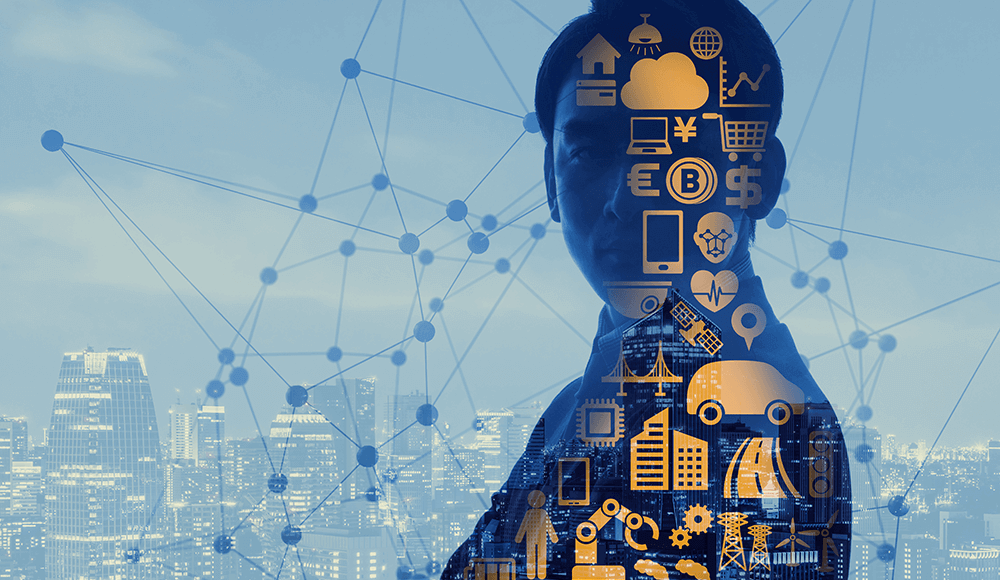 研究テーマの概要
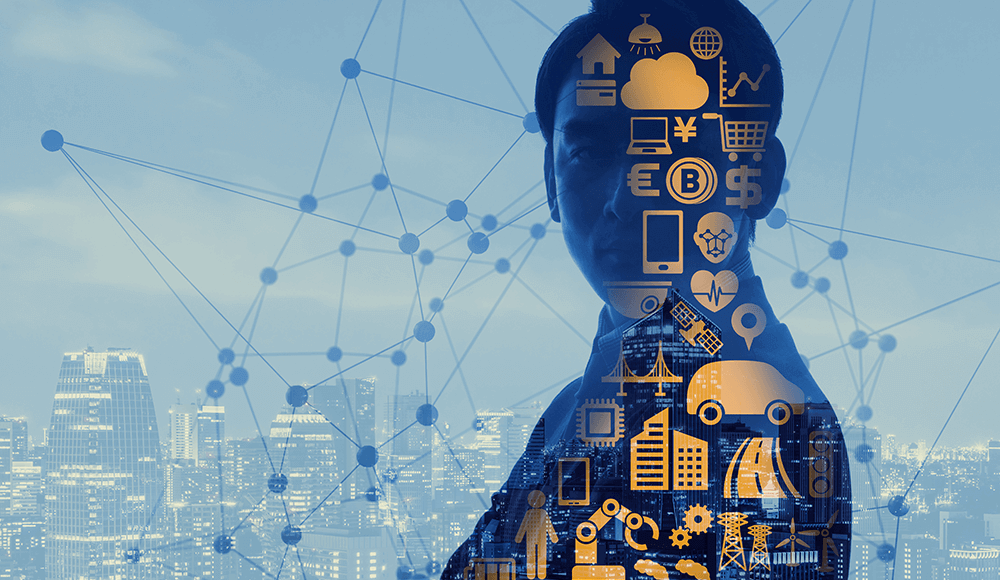 画像1
NameMC
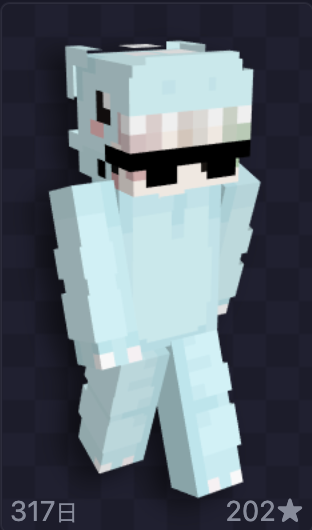 大人気ゲーム「Minecraft」のアバタースキン投稿サイト

アバタースキンをダウンロードしMinecraft上で使用することができる

スキンに「いいね」をつけられる
研究目的
「いいね」数を予測→投稿者の意思決定を支援

スキンデザインのブラッシュアップ

デザイン案の選定
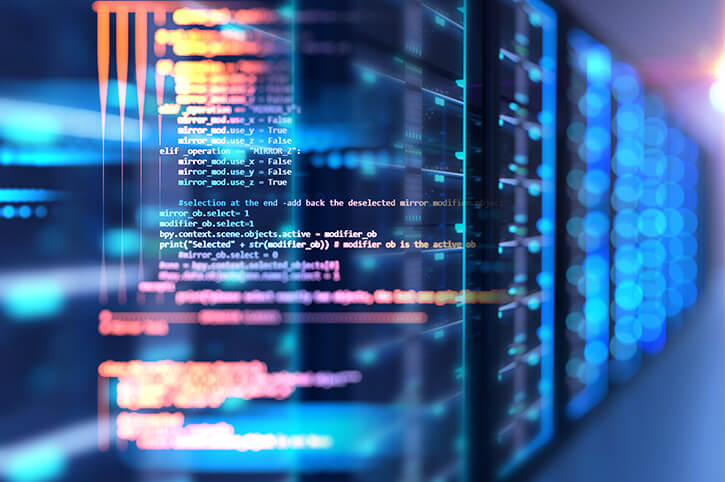 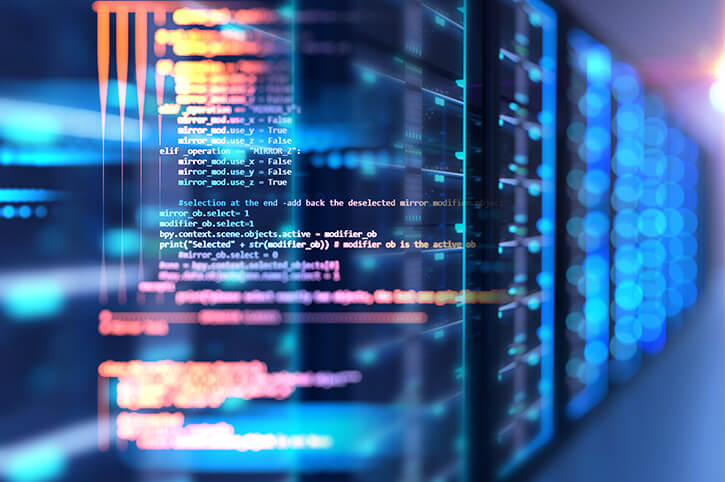 データ収集
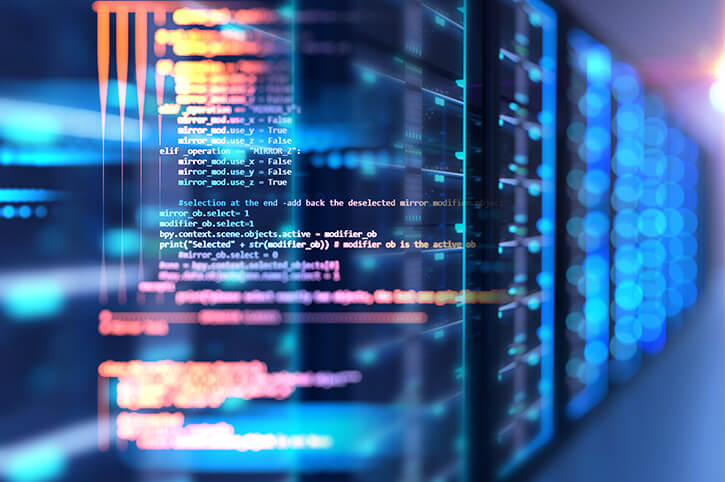 画像2
収集すべきデータ
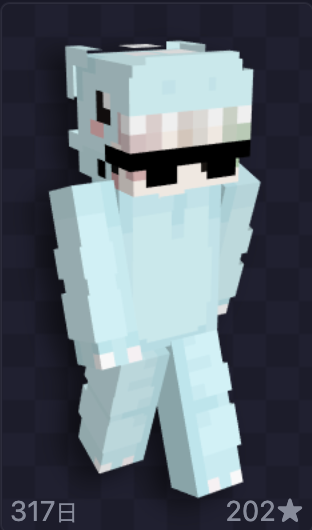 アバタースキン画像データ
「いいね」数
経過日数
フォロワー数
収集方法
Webスクレイピング用ライブラリ「Selenium」

プログラムでChromeを操作
NameMCにアクセス
CSVファイルにまとめる
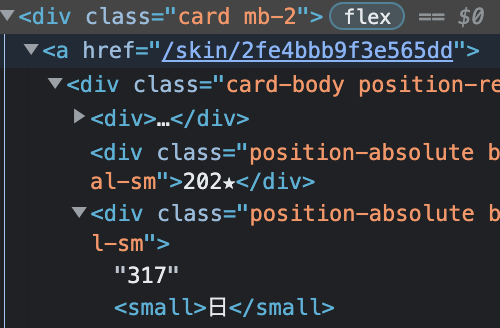 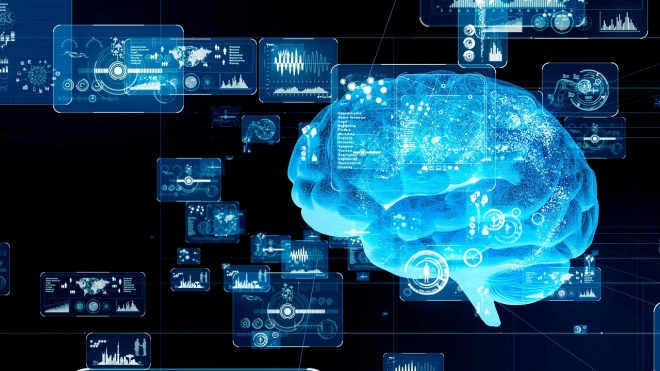 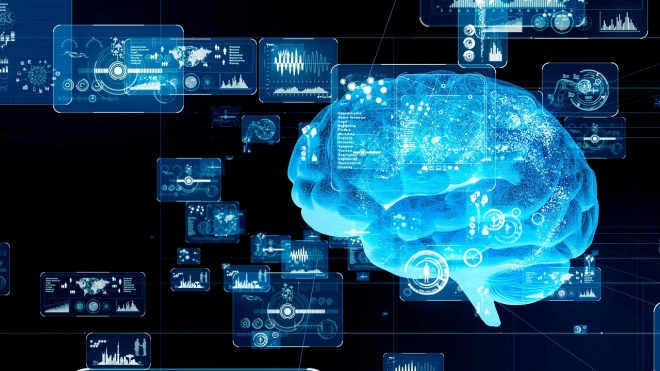 AI開発
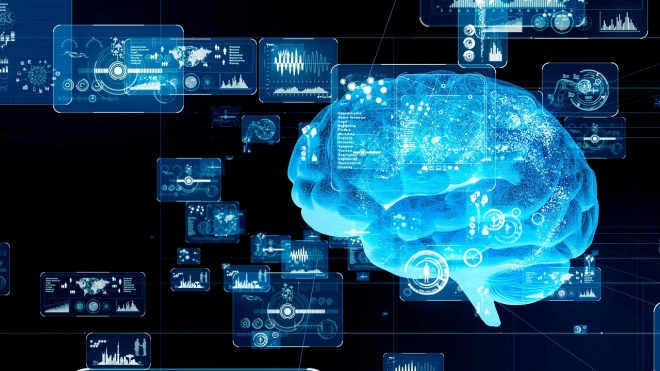 画像3
機械学習アルゴリズム
学習アルゴリズムの検証
ラベリングの調査
データクレンジング
データクレンジング前
	90.42%
0.62%上昇
一ヶ月未満を排除
	91.04%
1.34%上昇
900いいね以上を排除
	92.38%
結論・今後の課題
結論
92%以上の精度で「いいね」数を３段階で予測
今後の課題
より良質でより大量のデータを用意
説明可能なAI化
フルカラーへの対応
参考文献
[1] NameMC, https://ja.namemc.com/
[2] selenium-python, GitHub, Inc, https://github.com/baijum/selenium-python
[3] Linear SVC(クラス分類) (SVM Classification) 【Pythonとscikit-learnで機械学習：第３回】, 「機械学習、AI、ディープラーニングのプログラミングを解説」, すぐる, (2017) http://neuro-educator.com/ml3/
[4] AIプロジェクトの成功を左右する「データラベリング」とは, AOS DATA AI データ, (2021) https://aidata.jp/blog/data-labelling/
[5]データクレンジング/データクリーニングとは？重要ワードを楽々理解, AIZINE(エーアイジン), 株式会社お多福lab, 2021年1月28日, https://aizine.ai/data-cleansing-0518/#toc2
[6]山崎康之介, 牛尼剛聡：SNS広告におけるインフルエンサー推薦のための「いいね」数予測, 日本データベース学会, DEIM Forum 2021 l31-3, pp.1-5 (2021)
https://proceedings-of-deim.github.io/DEIM2021/papers/I31-3.pdf
画像引用元
画像1：AIとは？AI(人工知能)とDeep Learning(深層学習を簡単に説明), 	OPTiM Cloud IoT OS, 2017年12月21日, 	https://www.optim.cloud/blog/ai/ai-deeplearning/

画像2：データドリブンという罠, DATA&INSIGHTS デジタルマーケティン       	グ×リサーチ, 2019年1月9日, 	https://www.macromill.com/data_and_insights/digital_marketing_	research/article_010.html

画像3：なぜ「機械学習」の導入プロジェクトは失敗する？成功事例の共通 	点, ビジネス+IT, 2020年3月2日, 	https://www.sbbit.jp/article/sp/37679